Port Productivity and the Current effects of larger vessels
Brendan Neary
Project Manager
JOC Group Inc.
Maine Maritime Academy| Castine, Me
October 18, 2014
The productivity measures in this dataset are based on seven elements provided by ocean carriers representing more than 75 percent of global capacity. Those data points are:
Berth productivity and Our Data Set
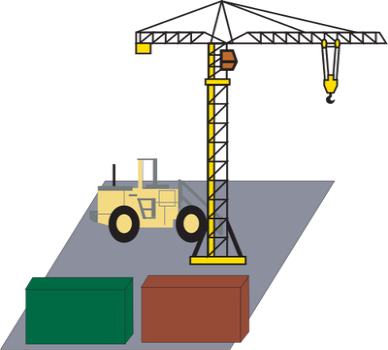 vessel name
terminal name
port city
port country 




berth arrival 
berth departure 
total number of moves (including lift-ons, lift-offs and re-stows).
Berth arrival and departure refer to “lines down” and “lines up” — that is, the actual arrival and departure of the ship at berth. The calculation of moves per hour between these two times is referred to as unadjusted gross berth productivity.
Once data is Received it’s Cleansed
Examples of the JOC 6 Step Process:
Structuring: Commodity codes are parsed and put into a format that can then be matched against a dictionary.
Standardizing: Port names are standardized to be consistent (example: NY, N. York, New York all become New York).
Validating: Vessel dates, ports, and dock names are added from a secondary data source (Customs logs).
Coding: HS codes and port codes are assigned.
Calculating: TEU Values are calculated, ESTIMATED VALUE is calculated.
Enhancements: Additional company information, such as address is added when possible.
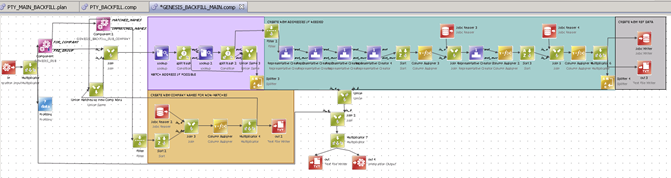 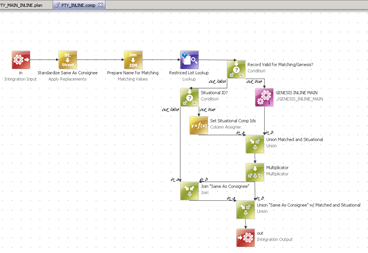 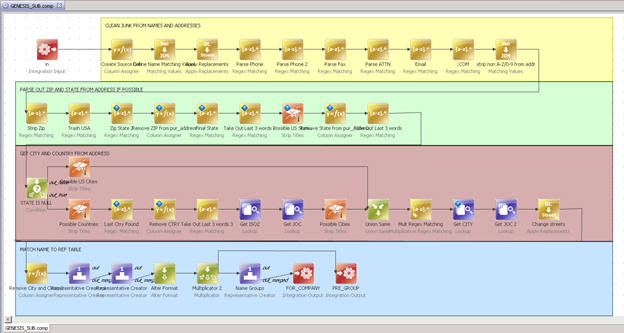 Number of Records
- Continued growth with a successful 2013 data collection year 

- Our data set is not only expanding in carriers and vessel calls but also our global coverage
Current trends in productivity
Severe drop in productivity for Americas and Europe/ Middle east
Asia Pacific increases productivity through every vessel size
Globally, productivity has dropped for each vessel size with the exception of 10,000 and over.
mega-ship delays are growing
Container ship sizes continue to grow
Growth of ship size accelerates 1.2 percentage points in 10 years, moreso recently
Underlying cause of growing  congestion at ports worldwide that are not fully equipped to deal with  volume surges
BIGGER SHIPS IN EVIDENCE AT SUEZ CANAL
Mega Vessel Expansion at a cost
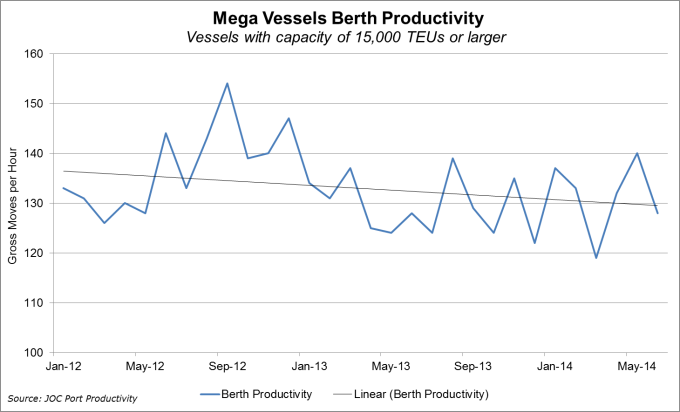 Number of Mega ships increase as time goes on

Productivity across these vessels is decreasing over time
Crane productivity suffers
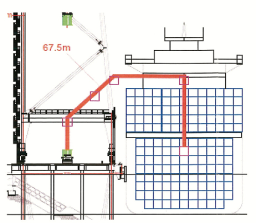 Panamax Vessel
5,000 TEUs
13 across
5 containers above deck
The 42 moves per hour theoretical crate rate maximum is reduced to 25-35 moves per hour under real life conditions
Traveling distances increase by an average od 47% for mega vessels
Mega vessels take up quay capacity and challenge productivity
Collaboration/dialog with Alliance carriers is required
Triple E Vessel
18,000 TEUs
23 across
7 containers above deck
Deck level is 7m higher than Panamax
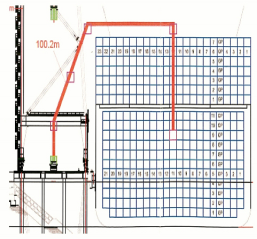 Recent Solutions To Evergrowing issue
JOC.COM - Long Beach enters 'crisis mode' to attack congestion by Bill Mongoluzo
 The port last week established a Chassis Relief Team that held its first meeting with Direct ChassisLink, cargo interests, terminal operators and truckers. DCLI, one of the three major chassis leasing companies in the harbor, agreed to take the lead in working with the other providers to publish regular updates on chassis positioning throughout the port complex.

JOC.COM - Georgia plans additional inland terminals by Joseph Bonney
Foltz said inland terminals provide opportunities for economic development and transportation efficiency by encouraging intermodal shipments and taking pressure off crowded highways. “This is all about servicing commerce in a more efficient, diverse and sustainable manner for the long term,” he said.
Thank you 



Follow us on Twitter:
@JOC_Updates
@TPMConferences
Subscribe to JOC.COM:
Discount Code – JOCBN20